ENERGIAMAJANDUS PIKAAJALISES VAATES
PEEP SIITAM
EESTI ARENGUFOND
ENERGIA- JA ROHEMAJANDUS,
JUHT
23.10.2012
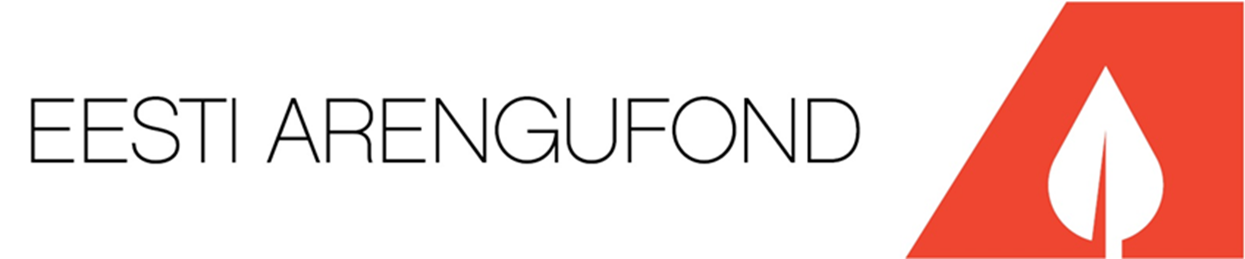 PÕHISÕNUMID
ENERGIAMAJANDUSE VALIKUD EI TOHI OLLA VAID (POLIIT)OTSUSTUSTE SUBJEKTIKS, OLULINE ON VÕIMALUSTE JA VAJADUSTE PIDEV ANALÜÜS JA SÜNTEES.
ENERGIAMAJANDUSE VALIKUD TULEB TEHA MITTETÄIELIKU INFO TINGIMUSTES, SEDA OLULISEM ON MUUTUJATE ANALÜÜSIL PÕHINEVA MUDELI LOOMINE.
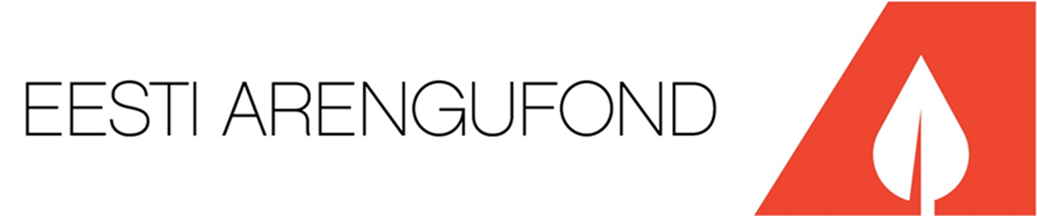 ENMAK JA PARADIGMA NIHE
Elektrituru avanemine toob kaasa vajaduse madala muutuvkuluga genereerivate võimsuste järele.
Energia hajatootmine ja tootjate paljusus pole tagasiminek 19.sajandisse, see on 21.sajandi reaalsus.
Energia säästmine on odavam kui uute (elektri)tootmisvõimsuste rajamine.
ENMAKi uuendamine on võimalus kirjeldada oma vajadused ja võimalused ning kõik tootmisstsenaariumid „joonele panna“.
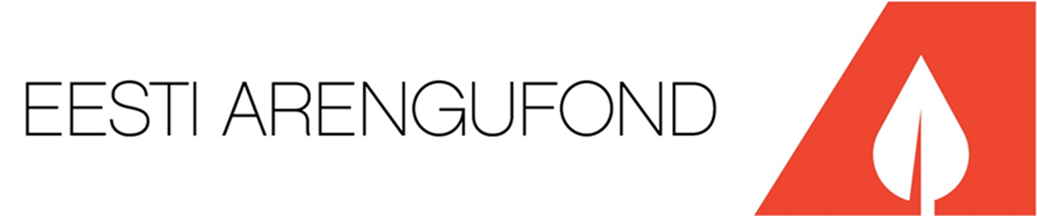 ENERGIAMAJANDUSE ARENGUKAVA (ENMAK) 2030/2050 KOOSTAMISE TEGEVUS- JA AJARAAMISTIK
ENMAK 2030/2050 VORMISTAMINE
SISEND???
WIKI-PÕHINE ARTIKLITE KOGUM + STSENAARIUMID
(9) R&D
MODELLEERIMISKOMPETENTSIGA KONSULTATSIOONIFIRMA KAASAMINE
KSH HINDAJA KAASAMINE
(1) KAUGKÜTE
(7) VARUSTUSKINDLUS
(8) VÄLISMÕJUD
SISEND
(2) RESSURSID
SISEND
BIOMASS
PÄIKE
IMPORT
STSENAARIUM-ANALÜÜS
TEOSTAJA: RAHVUSVAHELINE KONSULTATSIOONI-FIRMA
MÕJUHINNANG: KESKKONNA STRATEEGILINE HINDAMINE, SOTSIAAL-MAJANDUSLIKE MÕJUDE HINDAMINE
(4) TOOTMISSTSENAARIUMID
2-4 REAALSET ENERGIAMAJANDUSE STSENAARIUMIT EESTILE: VÕRGUANALÜÜS, NÕUDED INFRALE, OTSEKULUD, CO2
SISEND KVANTANALÜÜSILE (5-6 TARBIMINS-/TOOTMISSTSENAARIUMIT EELDUSTEGA (S.H. TEHNOLOOGIAHINNAD)
SISEND TOOTMISSTSENAARIUMITE KOOSTAMISEKS
PÕLEVKIVI
TUUL
MUU
MÕJUHINNANG 2-4 STSENAARIUMILE
(5) GAAS/BIOGAAS
MUUD TOOTMIS-TEHNOLOOGIAD
(6) HAJAENERGEETIKA
(3) TARBIMINE
TRANSPORT
KODUMAJAPIDAMISED
TÖÖSTUS
PÕLLUMAJANDUS, TEENINDUS, KAUBANDUS
01.10.13 MÕJUHINNANG VALMIS,
ARENGUKAVA LÕPLIK VORMISTAMINE
16.10.12 AVAÜRITUS
23.10.12 WIKI-KESKKONNA KOOLITUS
01.11.12 RAHVUSVAHELISE KONSULTATSIOONIFIRMAGA LEPINGU SÕLMIMINE
01.02.13 SISENDITE ÜLEANDMINE KONSULDILE, MODELLEERIMISE ALUSTAMINE
01.06.13 STSENAAIRUMANALÜÜS VALMIS, 
MÕJUHINNANGUTE ALUSTAMINE
Mis on ENMAKi koostamisel seekord teisiti?
Koostajate hulk ja ülesannete püstitus.
Veebipõhine tööplatvorm loob eelduse läbipaistva, kontrollitava ja efektiivse ENMAKi koostamiseks.
 Energiamajanduse muutujate analüüs ja sellel põhinev energiamajanduse mudel.
Teaduse ja teadlaste osalemine ENMAKi uuendamisel ja rakendamisel on kvalitatiivse muutuse eeldus.
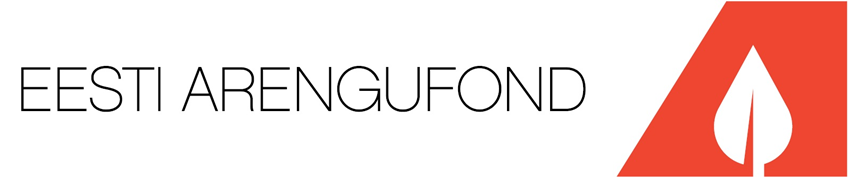